School Ethics Commission
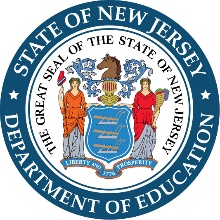 Uploading and Submitting 
2021 Personal/Relative and Financial Disclosure Statements
STEP ONE
From the log-in page (https://homeroom6.doe.state.nj.us/schoolethics/login-officials), enter your school district’s code, your last name (not case sensitive), and your PIN.  
 

You can find your school district code here: https://homeroom5.doe.state.nj.us/directory/.
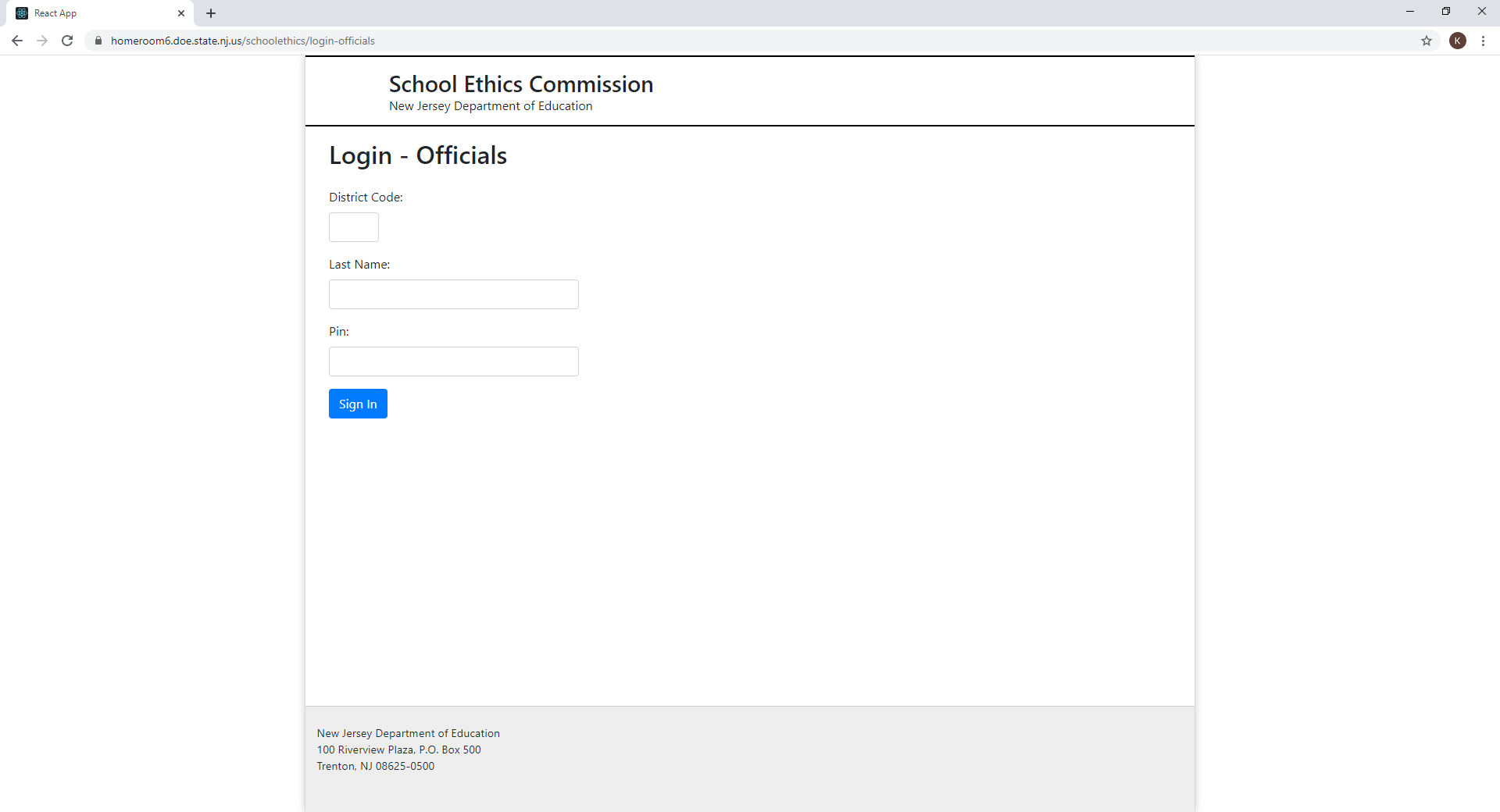 STEP TWO
Once you are logged-in to the filing application, click on the link which says, “Click here to download your 2021 Disclosure Statements.”
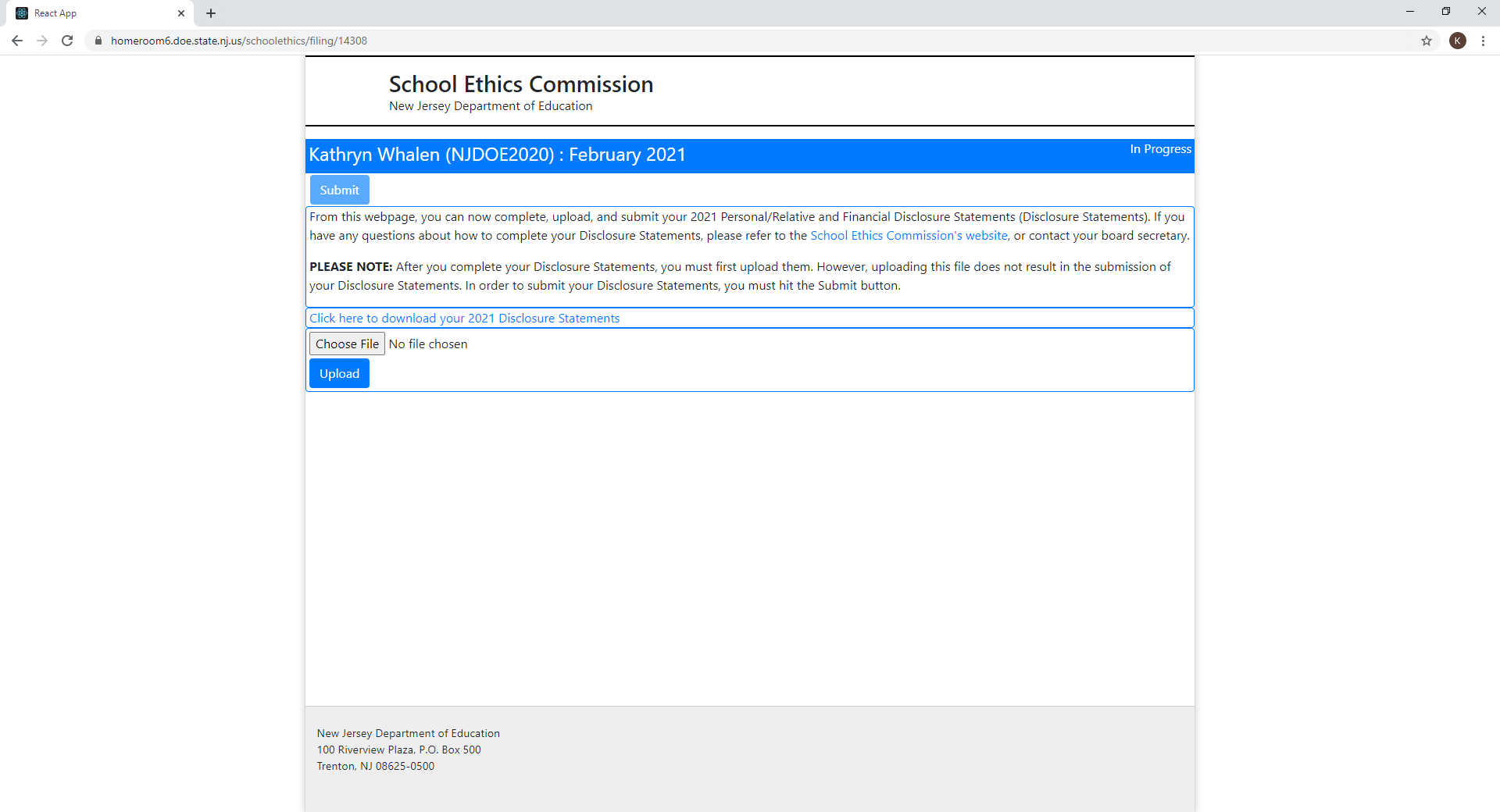 STEP THREE
Complete your Disclosure Statements by filling out each field, and answering every question.  Please remember to certify your answers, and to date your filing.
STEP FOUR
Once you have completed your Disclosure Statements, you must download and save the PDF file on your computer, e.g., your desktop.
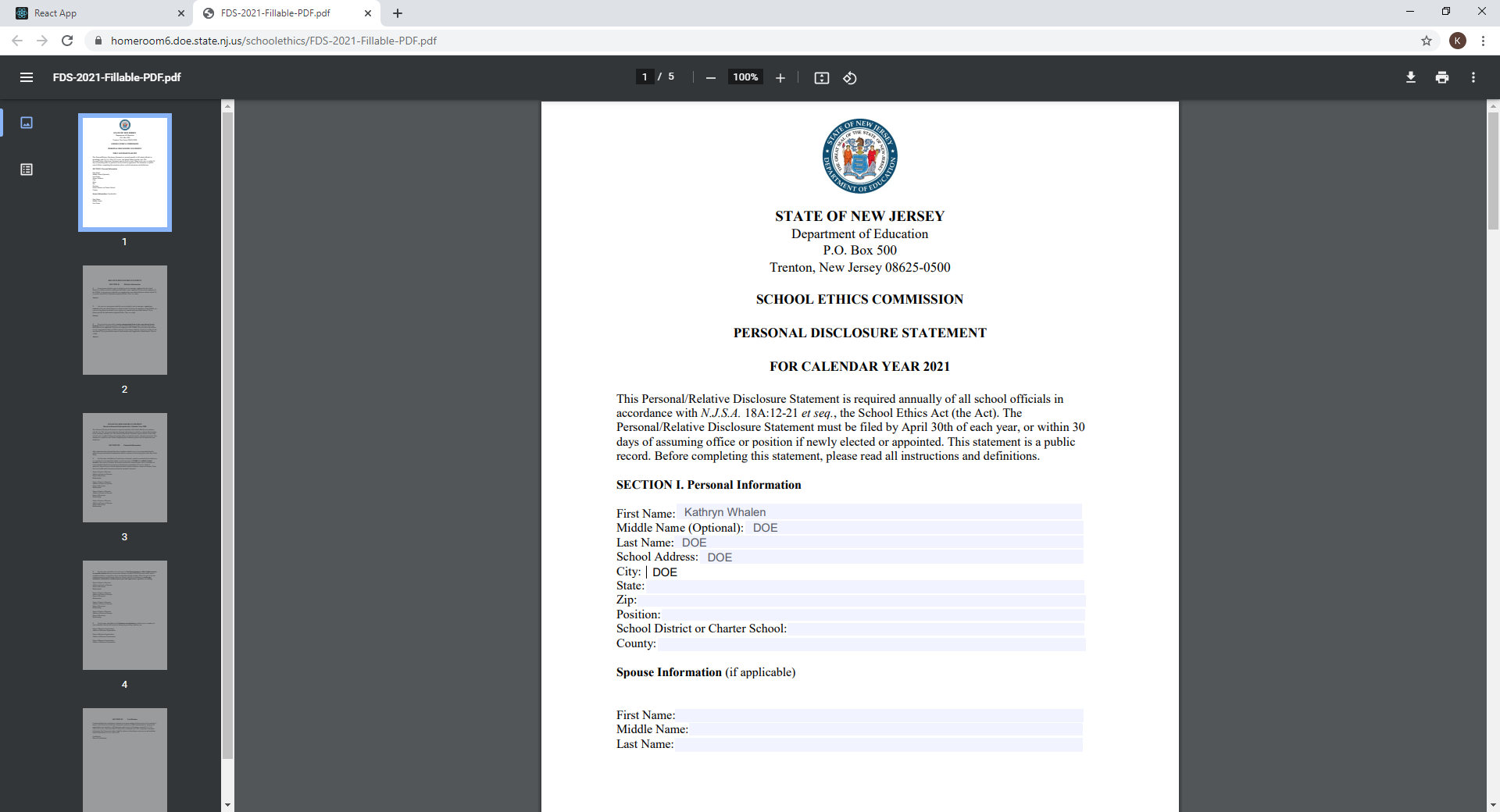 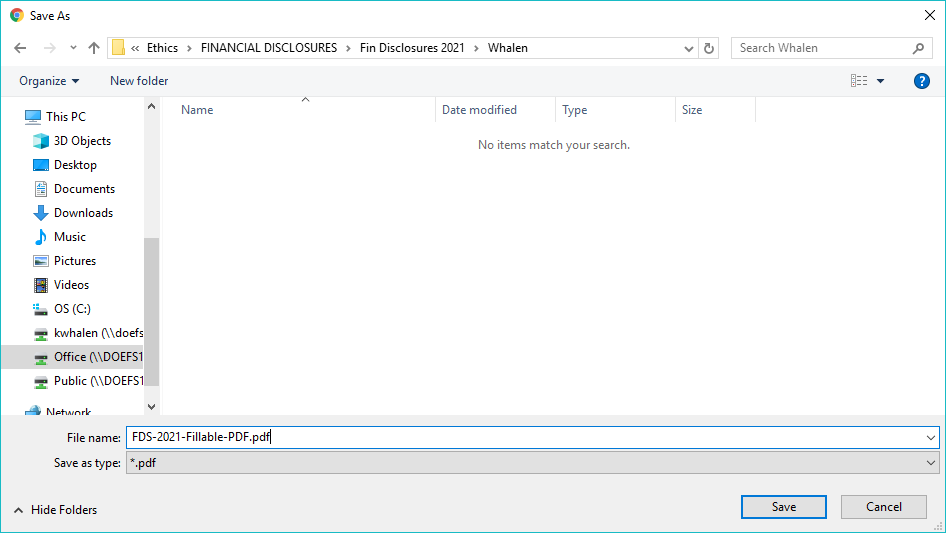 STEP FIVE
Once the PDF file is saved on your computer, you can close the window, and return to the filing application.
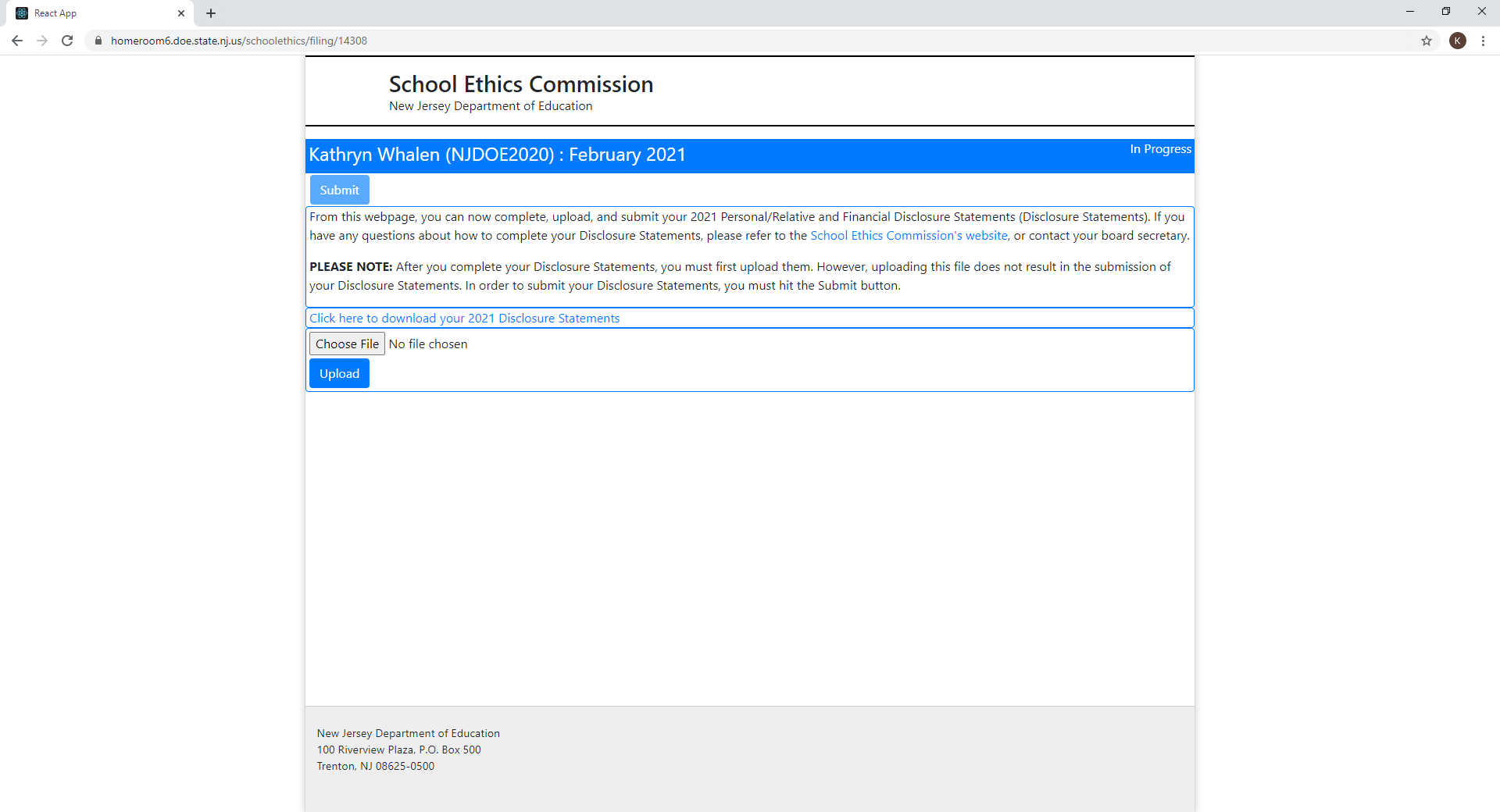 STEP SIX
When you are back in the filing application, select “choose file”; find your saved PDF Disclosure Statements on your computer; select the file; and then click “Open.”
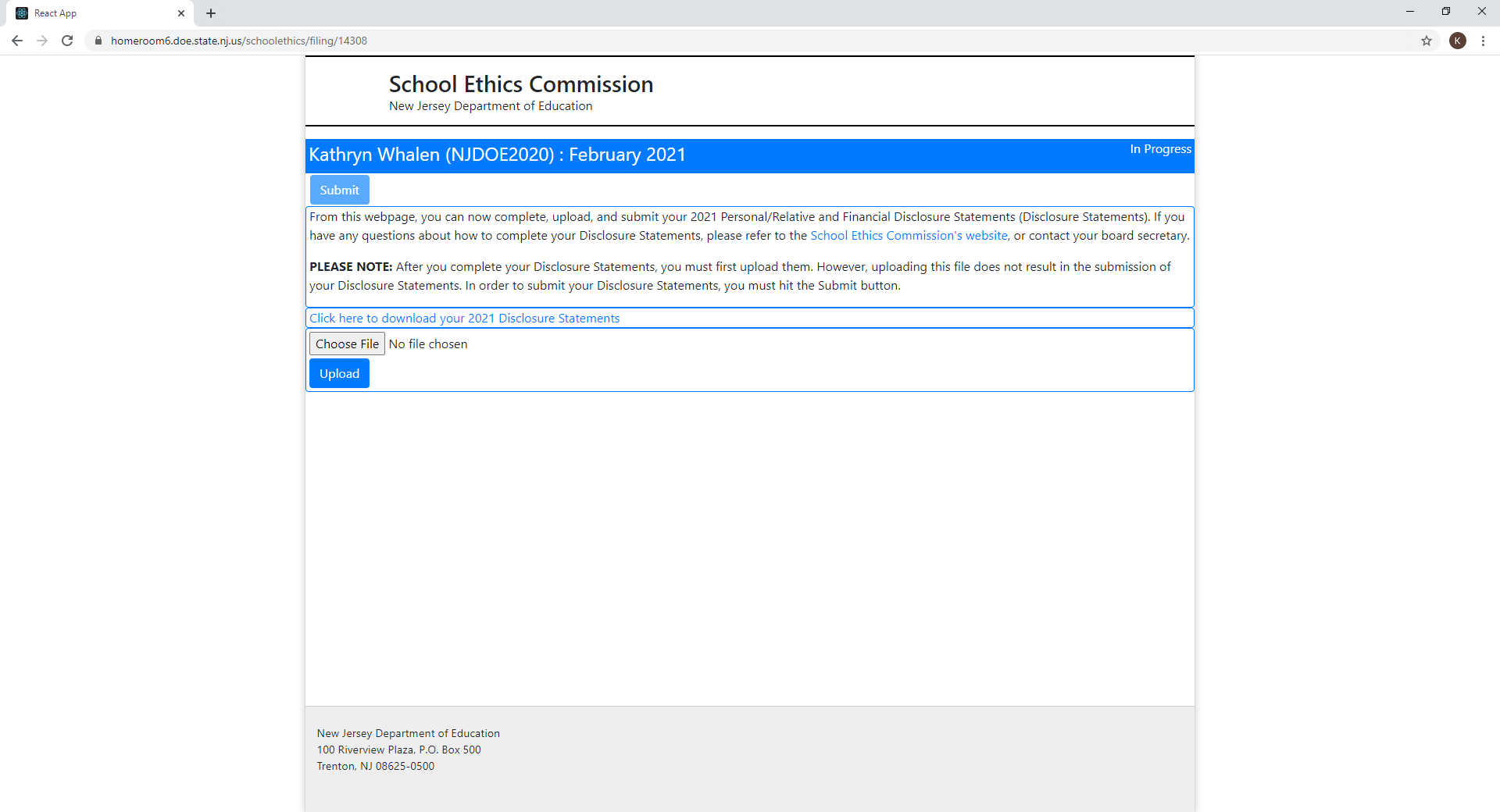 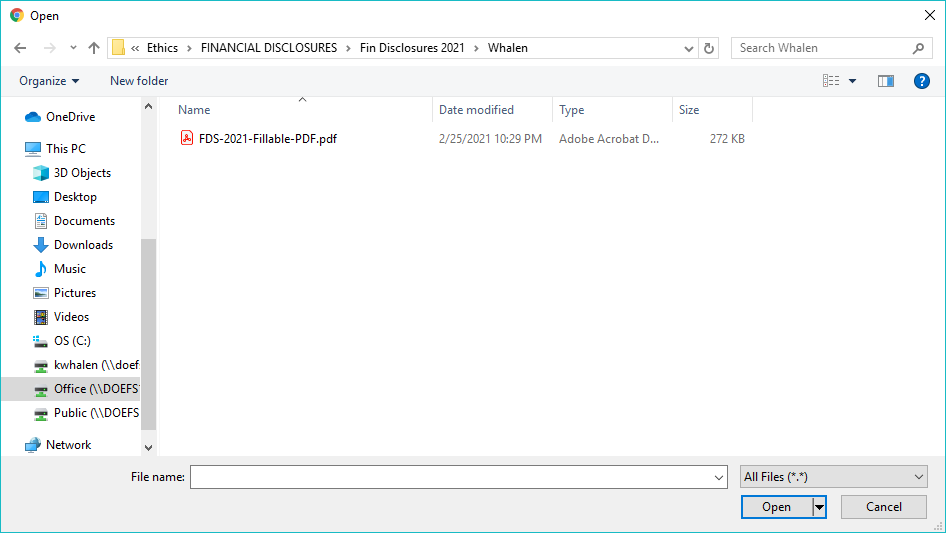 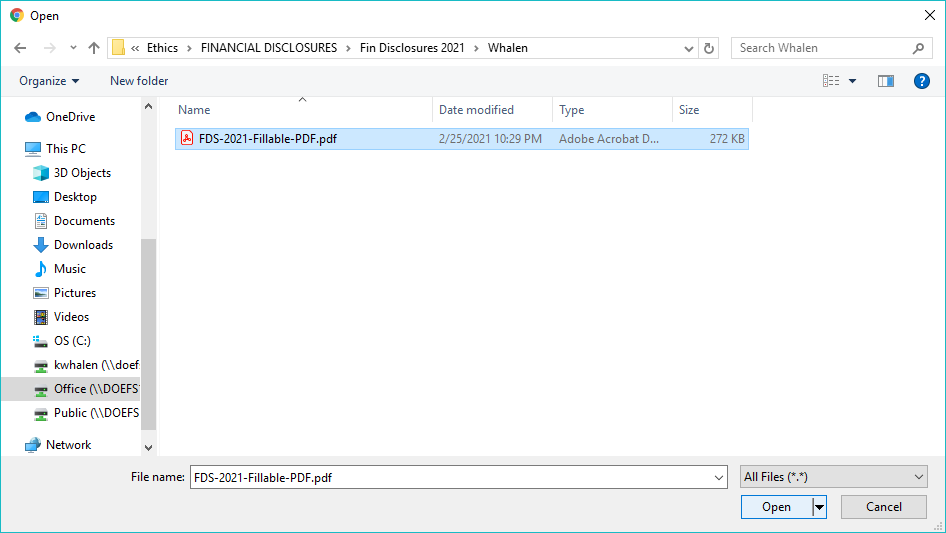 STEP SEVEN
After you click “Open,” you should see the PDF version of your Disclosure Statements next to the button which says, “Choose File.”
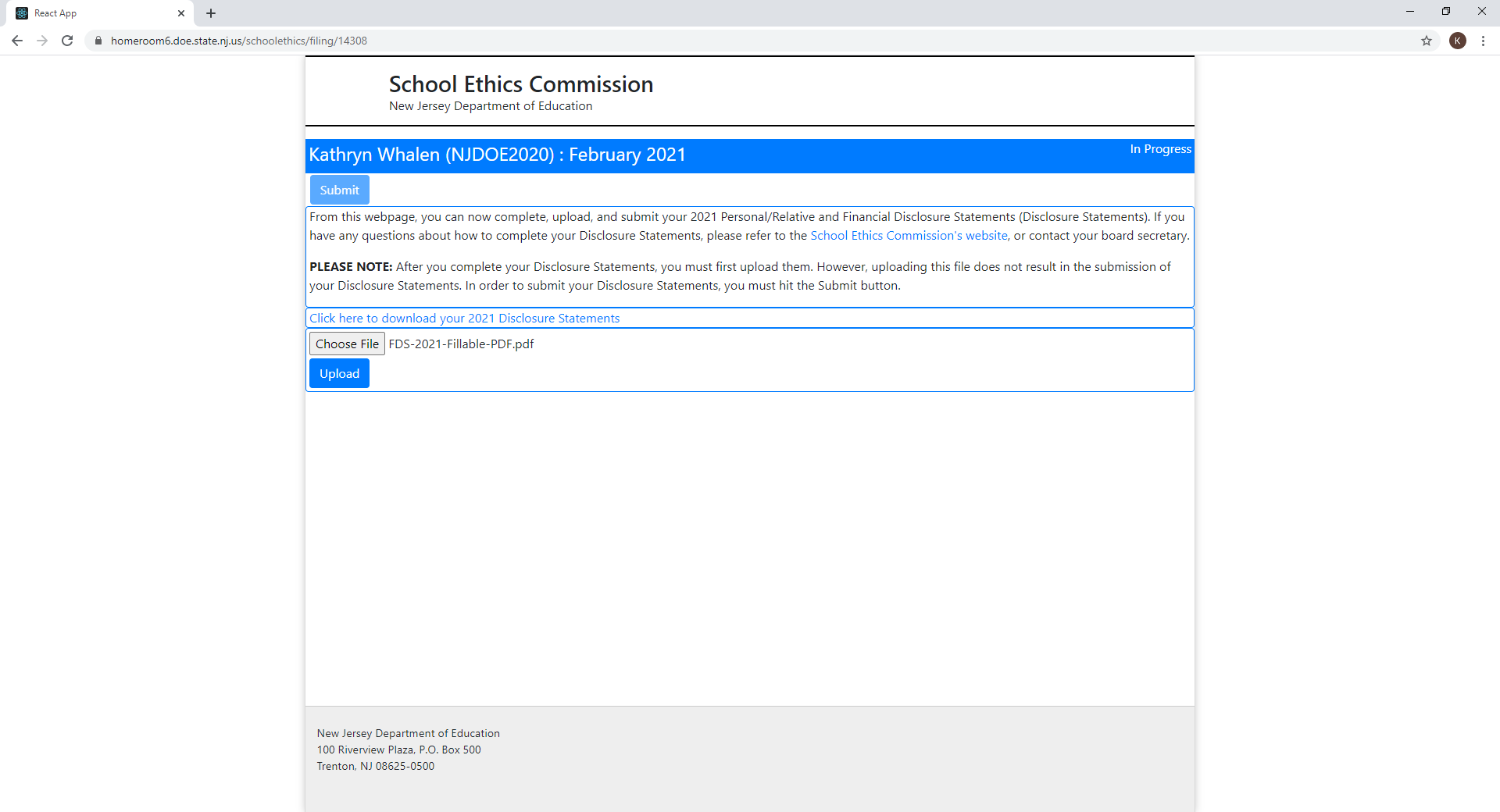 STEP EIGHT
Next, click “Upload.”   Uploading your Disclosure Statements will not submit them.  

While your Disclosure Statements are “uploaded,”  you can make changes to your Disclosure Statements.
If you want to view your Disclosure Statements, click on “Download Uploaded Disclosure.”
If you need to modify your Disclosure Statements, you will need to make the changes, and then upload a new PDF version of your Disclosure Statements by repeating Steps 3-8.
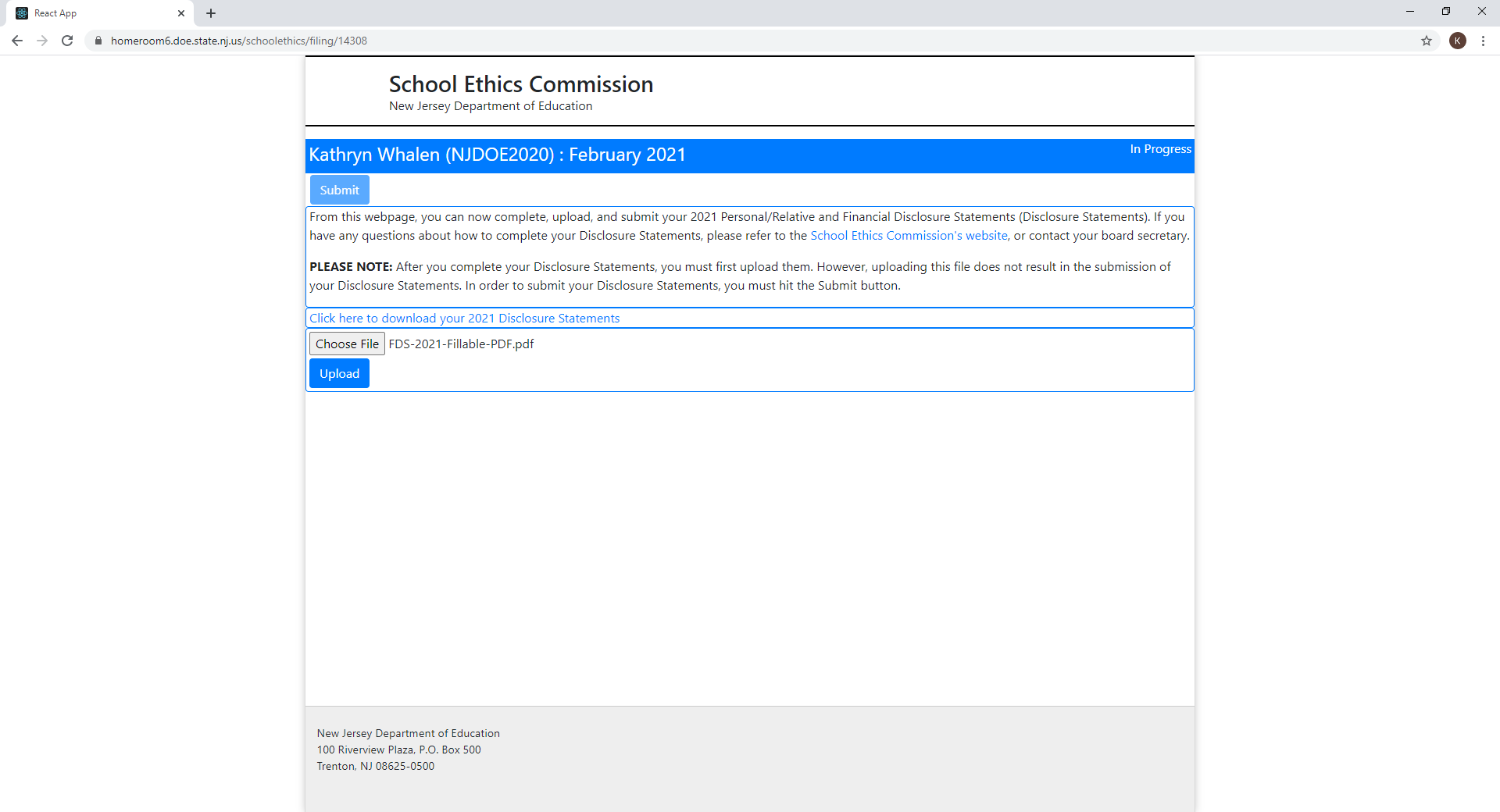 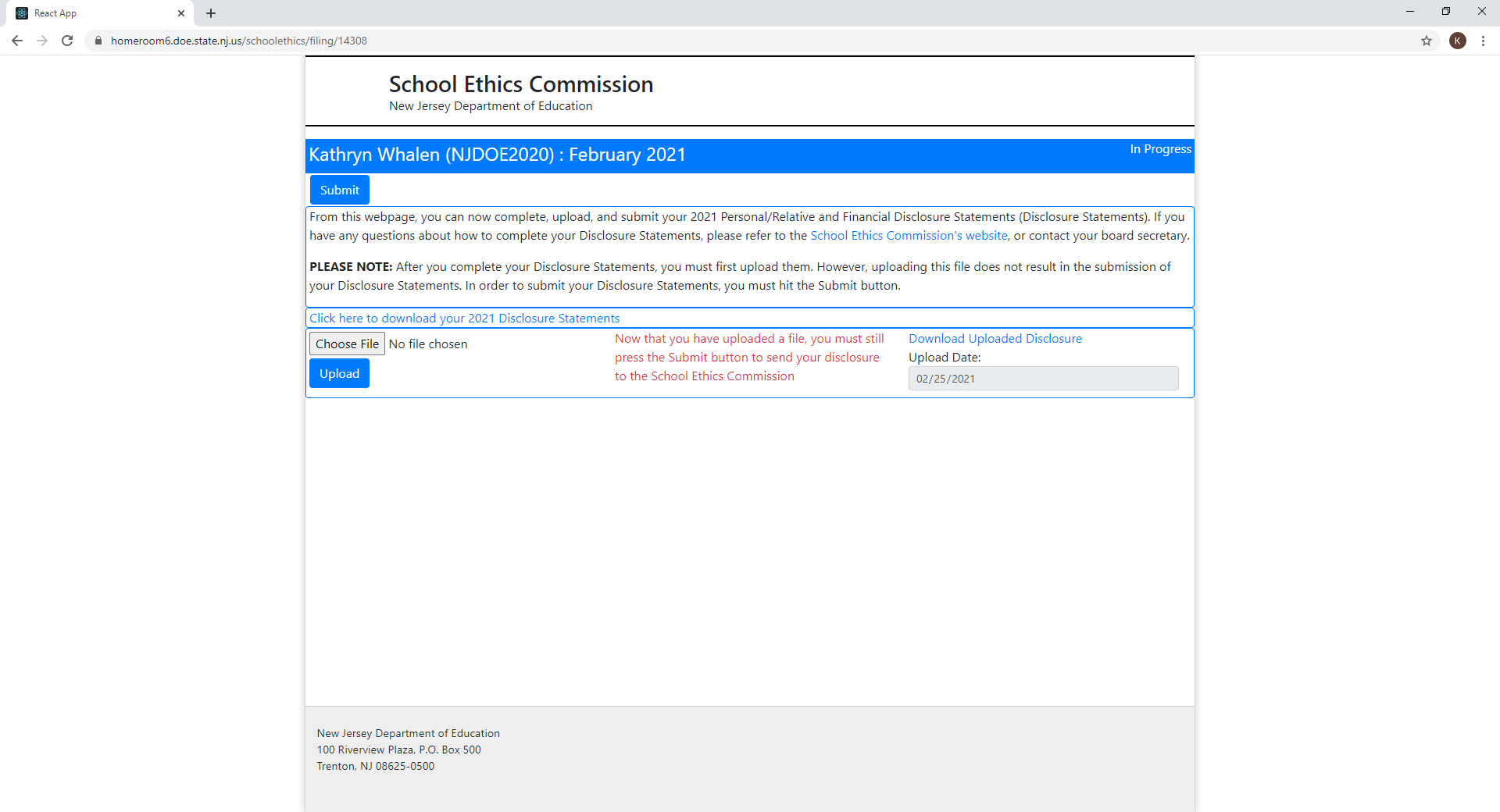 STEP NINE
When you are finished, and want to submit your Disclosure Statements, you must click “Submit.”   

Once your Disclosure Statements are submitted, you cannot modify them.
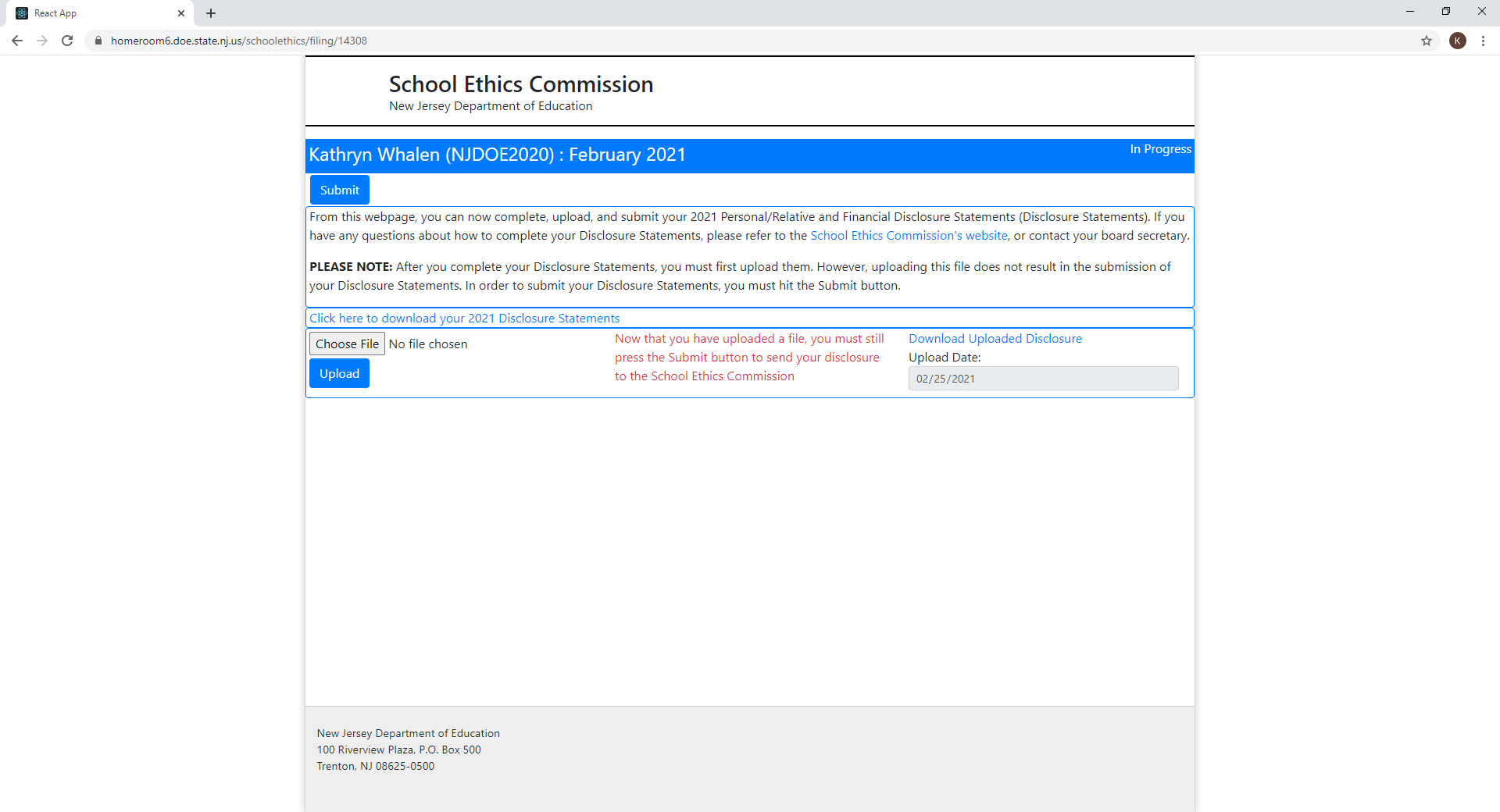 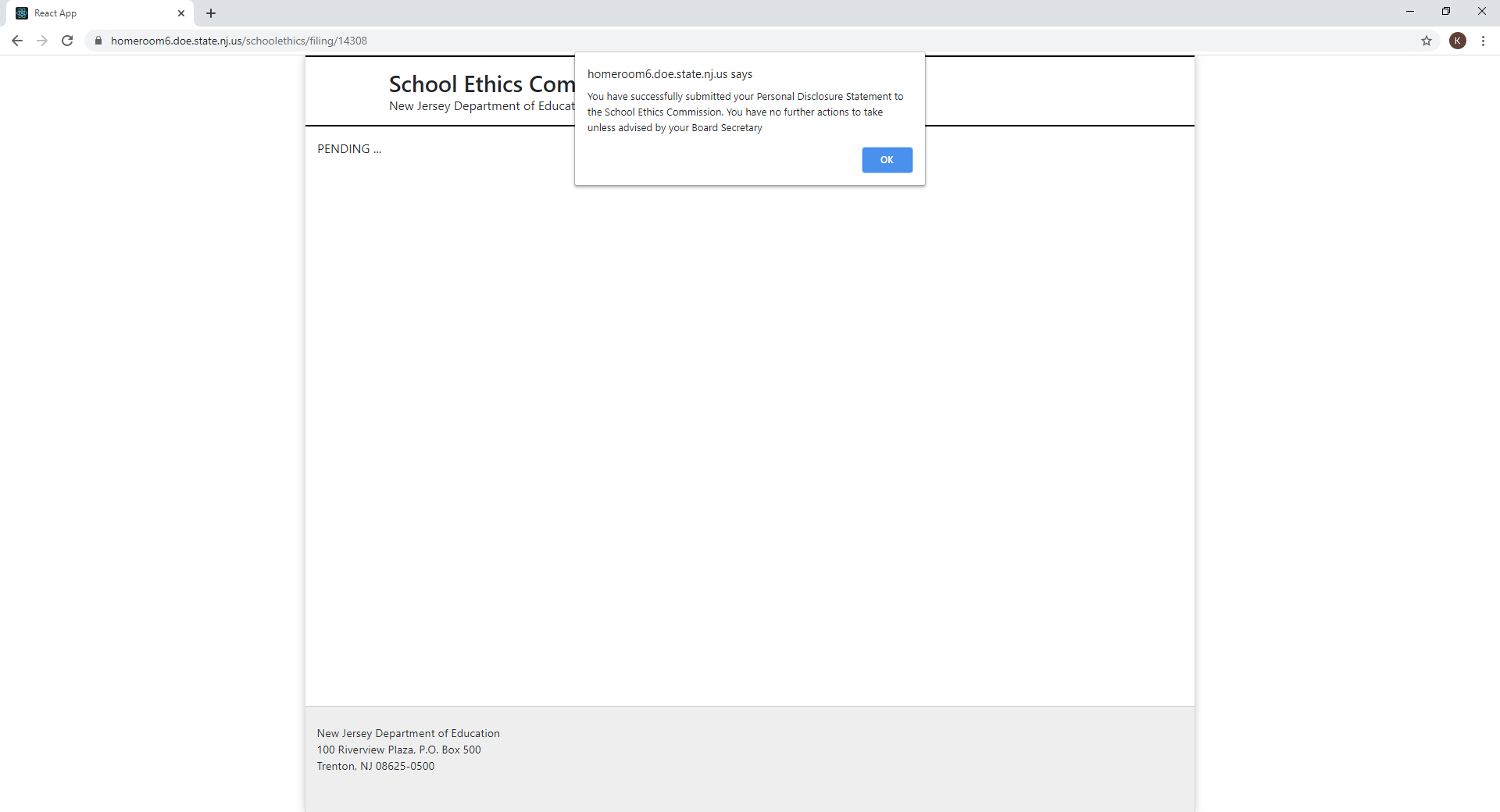 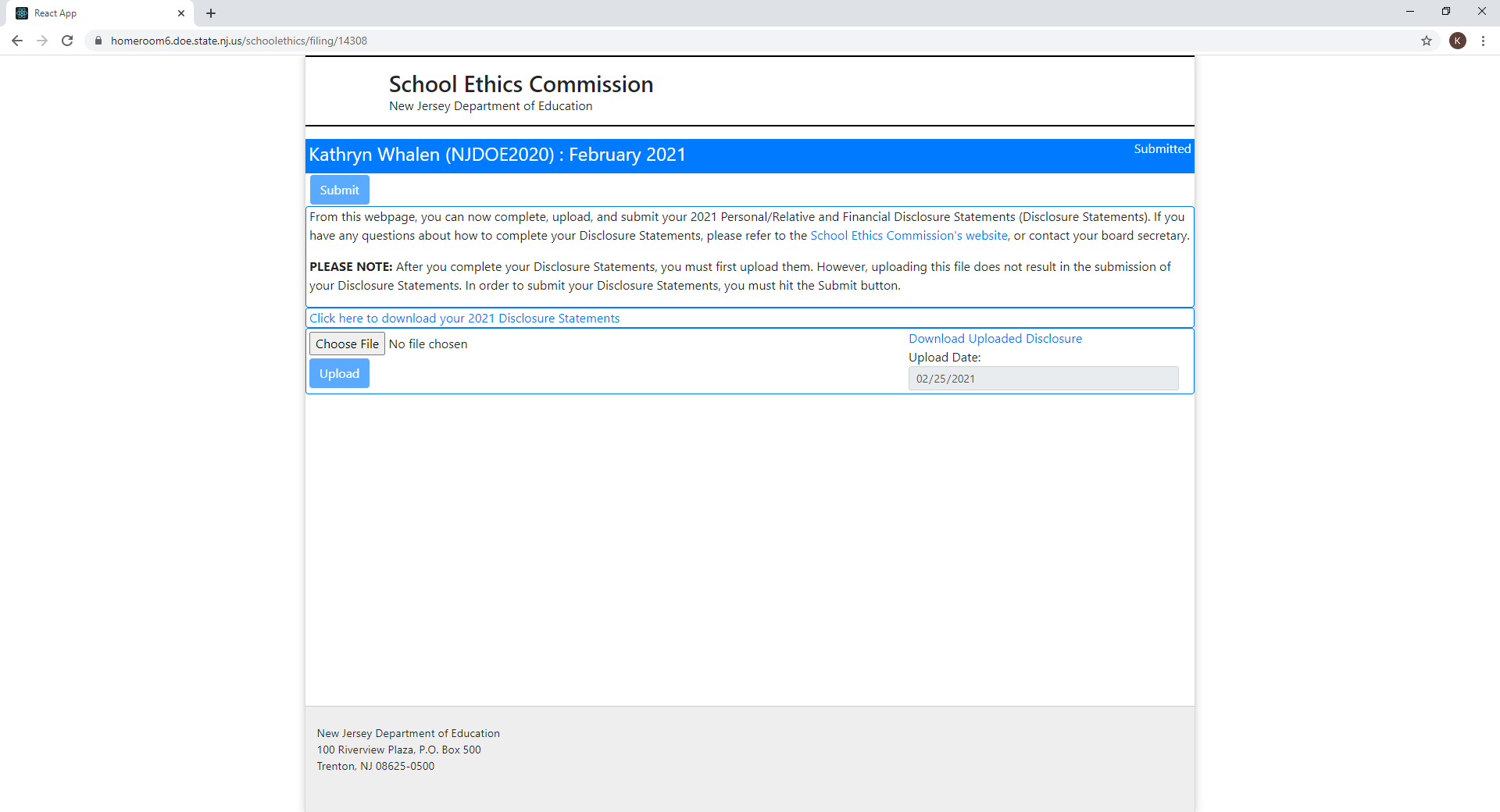 Questions?

Please contact school.ethics@doe.nj.gov or 
refer to the School Ethics Commission’s website: https://www.nj.gov/education/ethics/fds/index.shtml